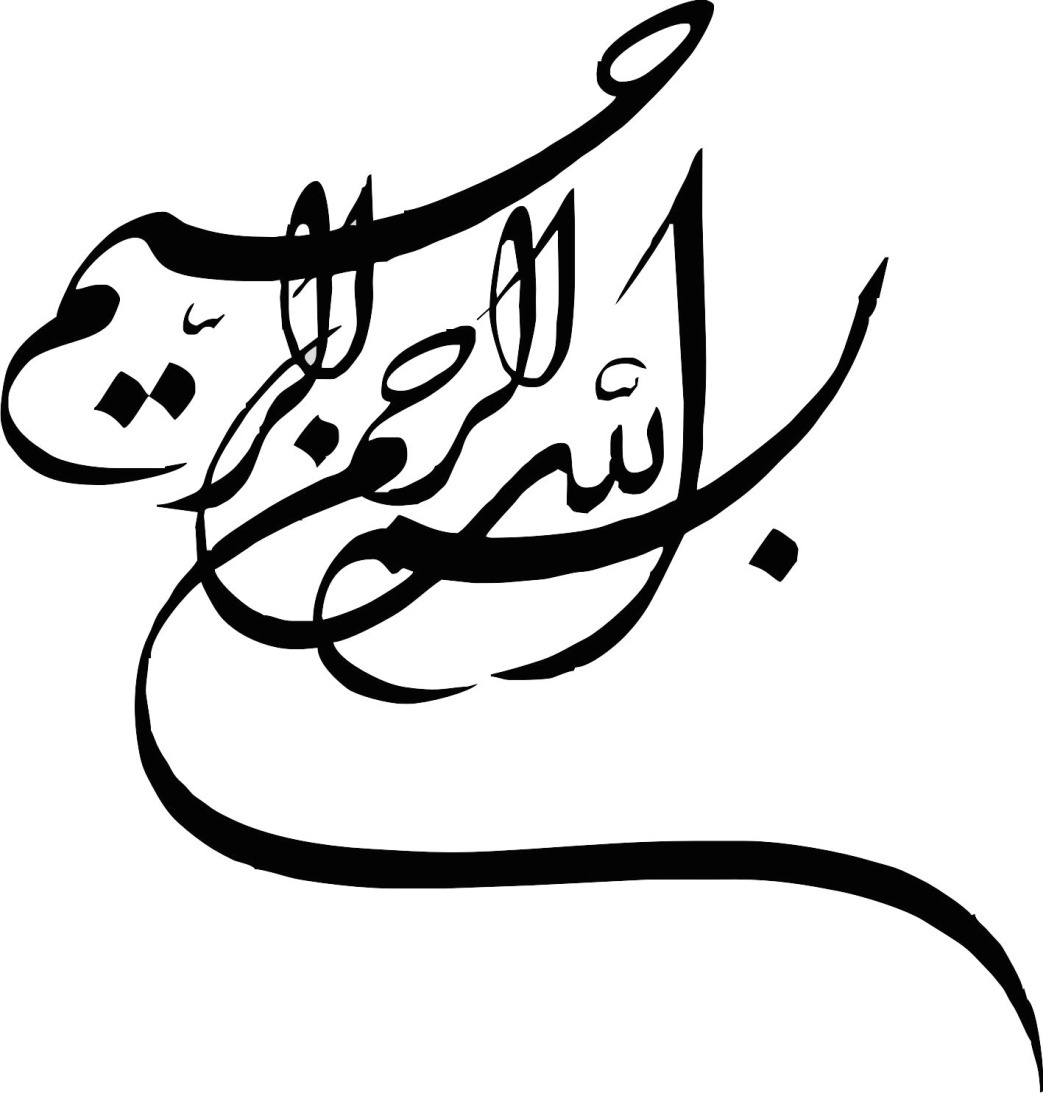 اسلام، اخلاق و حقوق جنسیبحثی درباره همجنس‌گرایی                              حسین سوزنچی                        دیماه 1397 ،دانشگاه شریف
مقدمه
در هر عرصه‌ای که دو (یا چند) دیدگاه رقیب در کار است، منطقاً دیدگاهی پذیرفتنی است که:

نشان دهد ادله رقیب برای مدعایش نارسا است.

خودش ادله ایجابی موجهی برای مدعایش داشته باشد.
ادعای طرفین
همجنسگرایان
خانواده‌گرایان
همجنسگرایی یک حق از حقوق بشر است؛
از این رو،
هیچ شخص و نهادی (از جمله دین) اجازه ندارد همجنسگرایان را از حقوقشان محروم کند.
رفتارهای جنسی انسان تحت ضابطه اخلاقی حیا موجه می‌شود؛
از این رو،
برقراری رابطه جنسی با همجنس، نه‌تنها جزء حقوق بشر نیست؛ بلکه یک گناه و جرم است.
تاریخچه مساله
در تمامی ادیان الهی «همجنسگرایی» ویا به تعبیر دقیق‌تر «همجنس‌بازی» (homosexuality) یک گناه ودر روانشناسی به عنوان یک اختلال بود.
در سال 1969 درگیری‌هایی در آمریکا و رفع جرم از اقدام همجنسگرایان در کانادا
از سال 1970 راهپیمایی‌های همجنسگرایان
سال 1973APA  صرفاً با یک رای‌گیری (با یک رای برتر، آن هم در حالی که از 15 نفر عضو، دو نفر غایب بودند) آن را از فهرست اختلالات حذف کرد و در سال 1974 این را در طبقه‌بندی DSM نیاورد
دهه 1990 موج اثبات ژنتیکی بودن چنین گرایشی پدید آمد؛ اما نهایتا نتوانست اثبات کند.
1996 در آمریکا در قانون «دوما» (کنگره) عدم به رسمیت شناختن ازدواج با همجنس تاکید شد.
2001 اولین قانونی شدن ازدواج همجنسگرایان در جهان (هلند) (کانادا در 2005)
2013 در آمریکا لغو ماده مربوطه در قانون دوما (دادگاه) و در 2015 مصوبه ازدواج همجنسگرایان

APA:     American Psychiatric Association انجمن روان‌پزشکی آمریکا    
DSM :Diagnostic and Statistical Manual [of mental disorders] راهنمای تشخیصی و آماری [اختلالات روانی]
تذکر: نسبت بیماری و بحث اخلاقی
آیا اگر چیزی رفتاری بیماری محسوب شد، دیگر قابلیت بحث اخلاقی ندارد؟

آقای نراقی: 
اگر رفتارهای همجنس گرایانه را بیماری ندانیم، حق داریم آنها را مورد داوری اخلاقی قرار دهیم.

نقد
عدم امکان داوری اخلاقی در جایی که است که رفتار از حالت ارادی خارج شود؛ نه صرف اختلال درونی. مثلا کسی تندمزاج است، دلیل نمی‌شود که اقدامش در کتک زدن دیگری، قبیح نباشد.

قرآن کریم در مورد بسیاری از گناهان [گناه = تخطی اخلاقی] تعبیر مرض را به کار برده است؛ بلکه هر تخطی اخلاقی به نحوی از یک اختلال روحی – روانی است.

امروزه بسیاری از اخلاقیات منفی را در روان‌شناسی یک اختلال می‌شمرند.
مثلا آیا اگر کسی سادیسم دارد، دیگر رفتارهای آزاررسانی او اخلاقاً بلااشکال است؟!
تعیین محل اصلی نزاع
هشدار پیتر اسپریجگ (مقاله مناقشه در همجنسگرایی)
الف. ابهام‌زدایی از کلمه جهت‌گیری جنسی: Sexual orientation
(1) «گرایش جنسی»       sexual attraction
(2) «هویت جنسی»    sexual self-identification
(3) «اقدام و رفتار جنسی»     sexual conduct

به اسم همجنسگرایی (گرایش) و شخصیت همجنسگرا (هویت)، عملاً از همجنس‌بازی (رفتار) موجه جلوه داده می‌شود؛ در حالی که جامعه آماری این سه با هم متفاوت است.
بررسی دیدگاه موافقان همجنسگرایی
استدلال‌‌های مدافعان همجنسگرایی
عده‌ای از انسانها از ابتدا گرایش جنسی به جنس موافق دارند؛ پس حق دارند به عنوان یک اقلیت به رسمیت شناخته شوند و روابط جنسی خود را طبق گرایش درونی خویش انجام دهند.

انسان‌ها حق آزادی دارند، پس مادامی که به حقوق دیگران تعرض نکرده‌اند، حق دارند آن گونه که مایلند زندگی کنند و جامعه حق ندارد ارزش‌های خود را بر افراد تحمیل کند.

دین مربوط به عرصه خصوصی است و نمی‌تواند حقوق اجتماعی انسانها را محدود کند.
1) نقد دلیل «اقلیت حقوقی بودن» همجنسگرایان
مدعا
عده‌ای از انسانها گرایش جنسی به جنس موافق دارند؛ پس حق دارند به عنوان یک اقلیت به رسمیت شناخته شوند و روابط جنسی خود را طبق گرایش درونی خویش انجام دهند. 

نقدها:
1. آیا چنین «اقلیت جنسی‌ای» به لحاظ حقوقی وجود دارد؟
(آیا واقعا افراد مدعی هویت یا گرایش همجنسگرا که بخواهند به ازدواج با همجنس اقدام کنند تعداد عظیمی هستند؟)

2. اگر چنان گرایشی هم در کار باشد، آیا منطقاً حق ایجاد می‌کند؟
1. معنای «اقلیت جنسی»؟
ابهام‌ در کلمه جهت‌گیری جنسی: Sexual orientation

«گرایش جنسی»       sexual attraction  
 (گزارش مقاله مناقشه در همجنسگرایی، پیتر اسپریجگ)
شواهد ژنتیکی و هورمونی یا ناهنجاری‌های طفولیت،
امکان و موفقیت درمان و تغییر جهت‌گیری و عدم اثبات عوارض سوء

«هویت جنسی»    sexual self-identification
اگر چنین گرایش واقعی اثبات نشده، آیا واقعا هویت است (برساخته رسانه‌ای)؟
آیا هویت انسان را در رابطه جنسی او معرفی کردن توهین به انسان نیست؟ (پیتر اسپریجگ)

«اقدام و رفتار جنسی»     sexual conduct 
وجود یک رفتار در عده‌ای، اقلیت حقوقی نمی‌سازد. (اقلیت دزدها، اقلیت قاتلان و ... !)
(آیا واقعا اینان تعداد عظیمی هستند؟)
آقای نراقی سال2006 مدعی است در هر جامعه 7% چنین‌اند! (اسلام و مساله ‌هم‌جنس‌گرایی، ص24)

2013 آمریکا حدود یک‌ونیم٪ ادعای همجنسگرا بودن دارند(1/8٪ در مردان، و 1/5٪ در زنان)
https://www.statista.com/statistics/248822/american-adults-who-identify-as-lesbian-gay-or-bisexual-by-gender/ 

 80% افراد همجنسگرا حداقل یک بار درباره هویت خود تغییر نظر داده‌اند: 
نانسی پیرسی در کتاب Love Thy Body  می‌گوید:
That conflict can be seen in the fact that 80 percent of people that identify as homosexual will change their self-identification at least once in their lives. 

2015 آمریکا و بعد از قانونی شدن: فقط 10/2 % از این مدعیان گفته‌اند به چنین ازدواجی اقدام می‌کنند
https://news.gallup.com/poll/212702/lgbt-adults-married-sex-spouse.aspx  

 آن هم در جامعه‌ای که مدعی‌اند افراد مدافع آنها از 27% در 1996 به 60% در 2015 رسیده‌اند
https://www.statista.com/statistics/217962/opinion-of-legalization-of-same-sex-marriages-in-the-us/

پس طبق آمارهای ادعایی: دوازده هزارم درصد جامعه آمریکا یعنی دوازده نفر در صدهزار نفر
جهت‌گیری جنسی: هویتی واقعی یا برساخت رسانه‌ای
در نامه‌ای که یک مادر حدود یک ماه پیش (4 دسامبر 2018 معادل با 1397/9/13) به مشاوران روانشناسی در نیویورک تایمز نوشته:
My 15-Year-Old Daughter Told Me She’s Pansexual and Dating a Transgender Boy. I’m Struggling.

او در سن 11 سالگی خود را «همه‌جنس‌گرا»‌ (pansexual) می‌دانست 
اکنون در سن 15 سالگی است و تاکنون بارها روابط جنسیِ با جنس مخالف و روابط جنسی با دختربچه‌ها را تجربه کرده، 
اکنون می‌خواهد با یک پسر «تراجنسی» (transsexual

پاسخ کارشناسان: 
هویت او را به رسمیت بشناس! تو نگران خودتی، نه نگران او! و ...
3. اگر چنان گرایشی هم در کار باشد، آیا منطقاً حق ایجاد می‌کند؟
پل زدن غیرمنطقی از «است» به «باید»
وجود گرایش‌های طبیعی به جنس مخالف (استدلال هرج و مرج جنسی)
وجود گرایش های به محارم و ...
چرایی ممنوعیت روابط با زیر 12 سال حتی با رضایت آنان:
http://pegasuslaw.org/sexual-activity-minors-and-consent/ 

انتقال به استدلال دوم: حق آزادی
2) نقد حقِ ناحق بودن یا «حق آزادی» همجنسگرایان (به عنوان حقوق بشر)
استدلال آنها:
انسان‌ها حق آزادی دارند، پس مادامی که به حقوق و آزادی‌های دیگران تعرض نکرده‌اند، حق دارند آن گونه که مایلند زندگی کنند و جامعه حق ندارد ارزش‌های خود را بر افراد تحمیل کند.
نقدها:
1. پارادوکسیکال بودنِ «حق ناحق بودن»

2. سلیقه‌ای قلمداد کردن «حقوق بشر»

3 گذر غیرموجه از «هست» (اختیار) به «باید» (حق)

4. فهم ناصواب از «حق آزادی» (خلط میان گناه و اشتباه)

5. چرایی قید «آزادی دیگران» (یا: حقوق اساسی دیگران)
1. پارادوکسیکال بودنِ «حق ناحق بودن»
روند آقای نراقی در رفع پارادوکس «حق ناحق بودن»
الف. تفکیک حق فعل (حق بودن) از حق فاعل (حق داشتن)
ب. وجود دو معنای «جواز شخص» و «تکلیف دیگری» در معنای «حق» و تلاشی برای انکار معنای «جواز»، و انحصار معنای «حق» در «تکلیف دیگری»
پاسخ
الف. پاسخ برای پارادوکس صوری قبول است.
ب. پاسخ برای پارادوکس محتوایی، قبول نیست؛ اگر هم باشد خلاف مقصود است: در این صورت، قبول حق همجنسگرایی، جواز همجنسگرایی را نتیجه نمی‌دهد؟!

توضیح در مقاله «تلاشی ناموفق در دفاع از پارادوکس حق ناحق بودن»
2. سلیقه‌ای قلمداد کردن «حقوق بشر»
حقوق بشر را قطعی و الزام‌آور برای همگان می‌دانند. یعنی دیگران باید ملزم شوند به این حق؛ و اینجا آزادی و حقِ ناحق بودن ندارند! چرا؟

در این صورت، آیا حق آن چیزی است که خود شخص باور دارد حق اوست؟
آیا دادنِ خوراکی‌ای به مریضی که از مریضیِ خود آگاه نیست و نمی‌داند آن خوراکی برای او همچون سم است، لطمه زدن به حقوق اساسی او (حق حیات) نیست؟! 
 چرا خودکشی ممنوع است و افراد را در این تصمیم شخصی خود آزاد نمی گذارند؟!
(دلیل دینداری)

مدعای قابل قبولی که برای دیگران الزام‌آور است
«مداخله بی‌توجیه در زندگیِ دیگران، اخلاقاً نارواست»
که فقط نتیجه می‌دهد:
مجبور کردنِ افراد به امری که صرفاً سلیقه ماست، اخلاقاً نارواست؛ نه حق ناحق بودن
دلیل دینداری عاقلانه
حرکت عقل در مسیر زندگی بر اساس آزمون و خطا؛ اما
1. وجود آزمون‌های ویرانگر:
«وَ عَسى‏ أَنْ تَكْرَهُوا شَیئاً وَ هُوَ خَیرٌ لَكُمْ وَ عَسى‏ أَنْ تُحِبُّوا شَیئاً وَ هُوَ شَرٌّ لَكُمْ» 
چه‌بسا از چیزی بدتان بیاید ولی واقعا برایتان خوب باشد؛ و چه‌بسا از چیزی خوشتان بیاید ولی واقعا برایتان بد باشد! (سوره بقره/آیه 216)

2. وجود خداوندی که:

الف. عالِم مطلق است: همه آزمونهای ویرانگر را پیشاپیش می‌داند:
«وَ اللَّهُ یعْلَمُ وَ أَنْتُمْ لا تَعْلَمُون‏» (سوره بقره/آیه 216)

ب. سراسر لطف و رحمت است: انسان را به حال خود رها نمی کند:
الرَّحْمنِ الرَّحيم‏ 
(دارای رحمت گسترده و همیشگی) (حمد/3) 
أَ يَحْسَبُ الْإِنْسانُ أَنْ يُتْرَكَ سُدى‏
 (آیا انسان گمان کرده که به حال خود رها شده است) (قیامت/36)

توضیح بیشتر در: 
کتاب «معنا، امکان و راهکارهای تحقق علم دینی( بحث: بازخوانی فلسفه نبوت)
مقاله «در باب نسبت فقه و اخلاق» (نقد ابوالقاسم فنایی)
مبحث «نسبت احکام شریعت و گزاره‌های اخلاقی» در مقاله اسلام، اخلاق و همجنسگرایی، نقدی بر آرش نراقی
3. گذر غیرموجه از «هست» (اختیار) به «باید» (حق)
اینکه انسان‌ها می‌توانند (= اختیار دارند) به گونه‌های مختلف رفتار کنند، آیا منطقا دلیل نمی‌شود که حقِ انجام چنان رفتاری هم داشته باشند؟
به فرض انسان‌ها در متن طبیعت آزاد «هستند»، چرا برای این آزادی «حق» دارند؛ یعنی چرا «نباید» کسی متعرض این آزادی‌ِ‌ آنان شود؟ 
مثلا: هرکس می‌تواند (= اختیار دارد) از باب تفریح سیلی‌ای به گوش دیگری بزند، آیا چنین «حق»ی دارد؟!
4. فهم ناصواب از «حق آزادی»: گناه یا اشتباه
مدعا
 شاید از نظر شما روابط ‌هم‌جنس‌گرایانه ناپسند باشد، اما این نظر شماست؛ و اگر دو نفر خودشان راضی باشند ربطی به شما ندارد؛ و آنان حق دارند آن گونه که خودشان می‌پسندند زندگی کنند؛ و شما حق ندارید مانع آنان شوید.
نقد
«حق آزادی» اگر مبتنی بر کرامت انسان است، صرفاً به معنای «مجاز بودن» برای ارتکاب اشتباه است؛ 
اگر در انتخاب خود اشتباه کرد، به خاطر این اشتباهش مؤاخذه نمی‌شود؛ 
نه اینکه ثمره اشتباه او امر حق و روا قلمداد شود؛ و اشتباه، حق ویژه‌ای برای او پدید آوَرَد! 
نه اینکه اجازه «جرم» و «گناه» (یعنی جهل نداشته، تا کارش مصداق «اشتباه» محسوب شود) داشته باشد! 
حتی نه اینکه اگر اشتباهش در عمل عوارض سوئی داشت، در قبال آن عوارض سوء، مسئولیتی نداشته باشد! (خسارت ناسی از اشتباه در رانندگی)

آیا«جواز ارتکاب اقدام اشتباه» ، «حق گناه کردن» را نتیجه می‌دهد؟
5. چرایی قید «آزادی دیگران» (حقوق اساسی دیگران)
«حق آزادی» (حق ناحق بودن)‌ مقید است به آزادی دیگران (یا: رعایت حقوق اساسی دیگران). 
چرا؟
پاسخ راسل: چون اگر به دیگران تجاوز کنم در مجموع ضرر می‌کنم.
نقد: منطق زور!

پاسخ رایج: چون آنها هم انسان‌اند و انسانیت محترم است.
نقد: انسانیت در گروی چیست؟ 

آیا واقعا رفتار جنسی با همجنس به حقوق اساسی دیگران لطمه نمی‌زند؟
نقد: بحث آسیب‌ها

ثمره نقدهای فوق
ضرورت بحثی جدی درباره انسان و حق
3) نقد انحصار نقش‌آفرینی دین در عرصه خصوصی
مقصود از دین: امری سلیقه‌ای یا حقیقتی از جانب خداوند

اگر دین امری سلیقه‌ای است، آنگاه محدود به سلیقه‌هاست و کسی که آن را سلیقه‌ای می‌داند «حق ندارد» بقیه را به آن ملزم کند. (البته به شرط اینکه حقوق الزامی برای همه در کار باشد!)

اگر به دلیل عقلانی سراغ دین رفته‌ایم همان دلیل محدوده انتظار ما از دین را معلوم می‌کند، نه نظرسنجی از افراد! (مثال انتظار از پزشک)
پس
شریعت باید آزمونهای ویرانگر را قبل از آزمودن برای ما معلوم کند. (واجب و حرام شرع، بر نظرات افراد مقدم است)
جمع‌بندی نقد ادله همجنسگرایان
1) به عنوان یک «اقلیت حقوقی» قابل دفاع نیست:
گرایش طبیعی اثبات نشده است.
صرف وجود گرایش درونی، حق نمی‌آورد.
صرف وجود جماعتی که کاری مرتکب می‌شوند نمی تواند مجوز انجام کار آنان به عنوان اقلیت حقوقی شود.
فضای رسانه‌ای آنان را خیلی مهم و بزرگ کرده است.

2) به عنوان یک رفتار «حق»ی برای این کار اثبات نشد.
 پارادوکسیکال بودنِ «حق ناحق بودن»
 سلیقه‌ای قلمداد کردن «حقوق بشر»
گذر غیرموجه از «هست» (اختیار) به «باید» (حق)
 فهم ناصواب از «حق آزادی» (خلط میان گناه و اشتباه)
چرایی قید «آزادی دیگران» (یا: حقوق اساسی دیگران)
بررسی دیدگاه مخالفان برقراری رابطه جنسی با همجنس
استدلال مخالفان برقراری رابطه جنسی با همجنس
انسان رنگ و بوی خدایی دارد و بدین جهت است که کرامت دارد. (تقدم حق رشد بر حق آزادی)

رفتار جنسی، در حوزه اعمال ارادی انسان است که مشمول قواعد اخلاقی و دینی قرار می‌گیرد و صرف وجود میل جنسی در یک شخص، دلیل موجهی برای جواز صدور رفتار جنسی نیست.

به علاوه، اگرچه قواعد اخلاقی مقدم بر ورود دین وجود دارد، اما کسی که عاقلانه به دین وارد می‌شود «حق»‌ اعتباری را کاملا با توجه به دین می‌پذیرد.

مهمترین ضابطه اخلاقی دینی ناظر به رفتار جنسی در انسان «حیا» است.
نتیجه
هم بر اساس «حیا»، و هم با دستورات مستقیم دین، رفتارهای جنسی با همجنس مجاز نیست.
مبانی بحث از «حقوق بشر»
انسان است که حق ویژه دارد، نه حیوان و گیاه. (انسان خلیفة‌الله)
چرا برای انسان به طور خاص حق قائل می‌شویم؟

حق برای انسان متعالی معنی دارد. (تقدم حق رشد بر حق آزادی) 
ضابطه حق دانستن حق چیست که بفهمیم کدامیک واقعا حق اصلی است و تقدم دارد: آزادی یا رشد؟

نظر شریعت در عرصه تعیین حق موضوعیت دارد.
عرصه موجه ورود و مداخله دین در تعیین حق کجاست؟ آیا تکالیف دینی محدود به ضوابط اخلاق ماقبل‌دینی یا سکولار است؟
1. انسان بودنِ انسان- او را ذی«حق» می کند- به چیست؟
1) موجود زنده بودن (همین موجود گوشت و پوست و استخوان‌دار)
نقد و بررسی
چه ترجیحی بر حیوان و گیاه دارد، که تعرض به او با تعرض به گیاه و حیوان تفاوت کند؟!

2)«اختیار» 
نقد و بررسی
درست است، به شرطی که «اختیار» را فراتر از «میل»ی که در حیوانات است، بدانیم. 
یعنی: توان تشخیص + انجام عمل ، ولو خلاف میل ویا خلاف اقتضائات محیط 
به تعبیر دیگر،
دلالت بر «تعالی انسان» داشته باشد: تشخیص آگاهانه، و آنگاه، انتخابِ این تعالی
(تفکیک اشتباه و گناه)
اما
اگر انسان از این اختیارش سوء استفاده کند، از حیوانات پست‌تر می‌شود (اعراف/ 179 و فرقان/44 ) و این فقط مدعای درون‌دینی نیست: امثال صدام و هیتلر و ...؟!
تکمله: پیچیدگی مساله اختیار در ارزش‌گذاری انسان
آیا «انسان کافر» ارزشمند است؟ (کفر قرآنی، نه کفر فقهی و شناسنامه‌ای)

الف. از جهت کفرش خیر:
از این رو، «خواسته‌»اش برای او «حق» (جواز + تکلیف دیگران به عدم مداخله) نمی‌آورد.

ب. از جهت انسان بودنش، بله:
از این رو، برای هدایتش باید تلاش کرد.

 لَقَدْ جاءَكُمْ رَسُولٌ مِنْ أَنْفُسِكُمْ عَزيزٌ عَلَيْهِ ما عَنِتُّمْ حَريصٌ عَلَيْكُمْ بِالْمُؤْمِنينَ رَؤُفٌ رَحيم‏
سوره توبه، آیه 128
نزدتان آمد فرستاده‌ای از جنس خودتان، بر او دشوار است آنچه شما را به زحمت می‌اندازد؛ نسبت به [هدایتتان] حرص می‌زند؛ بر مومنان (کسی که در برابر حقیقت تسلیم است) بسیار مهربان و رحیم است.
2. مبنای حق در دو نگاه اسلامی و اومانیستی
منطق انسان خلیفة الله (مومن)     (اصالت حق رشد)
انسان چون روح الهی دارد و با خدا پیمان بسته، مقام و «حق» خلیفة‌اللهی به او داده شده است؛ پس اقتضای این حق او عیناً وظیفه اوست:
(نه تنها در این نگاه حق و تکلیف در مقابل هم نیست، بلکه تکلیف دقیقا ناشی از حق است: چون حق رسیدن به سعادت مطلق را دارم چنین تکالیفی دارم) 
پس در درجه اول در پیشگاه خدا مسئول است؛
لذا در پیشگاه خود، دیگران، عالم طبیعت هم مسئول است (رساله حقوق امام سجاد)

منطق انسان خودمحور (اومانیسم)     (اصالت حق آزادی)
انسان کرامت ویژه و برتری ندارد، جز برتری داروینی؛ که توان «زندگی اجتماعی مبتنی بر قرارداد» پیدا کرده؛ پس حق او صرفاً تابع قراردادهای بین افراد است؛ و لاغیر.
دو اشکال مهم: 
1. ژن برترها حق بیشتری دارند (توجیه استعمار)
2. هرجا بتواند بر قرارداد فائق شود، (با تبلیغات یا با زور یا ...) حق عوض می‌شود.
جمع‌بندی معیار ارزشمندی و حق انسان
اگر روح الهی را جدی نگیریم، و انسان را صرفاً محصول داروینی ببینیم ارزشمندی خاصی برای انسان نمی‌توان پذیرفت و از «حقوق بشر» نمی‌توان دم زد.

فهم ابلیس از انسان (صرفاً داروینی دیدن انسان و انکار ارزشمندی او)
وَ لَقَدْ خَلَقْنَا الْإِنْسانَ مِنْ صَلْصالٍ مِنْ حَمَإٍ مَسْنُونٍ (26) ...
وَ إِذْ قالَ رَبُّكَ لِلْمَلائِكَةِ إِنِّي خالِقٌ بَشَراً مِنْ صَلْصالٍ مِنْ حَمَإٍ مَسْنُونٍ (28)
فَإِذا سَوَّيْتُهُ وَ نَفَخْتُ فيهِ مِنْ رُوحي‏ فَقَعُوا لَهُ ساجِدينَ (29) ...
قالَ لَمْ أَكُنْ لِأَسْجُدَ لِبَشَرٍ خَلَقْتَهُ مِنْ صَلْصالٍ مِنْ حَمَإٍ مَسْنُونٍ (33)
جایگاه «حق» در نسبت دین و اخلاق و حقوق
ضرورت تفکیک «حق» حقیقی (حسن و قبح واقعی) و «حق» اعتباری (باید و نباید حقوقی)؛ و نیاز به شریعت به خاطر پیچیدگی کسر و انکسارهای مصالح و مفاسد واقعی (آزمون‌های ویرانگر)


اگرچه اخلاق مقدم بر دین داریم، اما به نظام حقوقی شریعت  هم نیاز داریم؛ 
البته فهمِ قطعاً خلاف عدالت از متن، فهم صحیحی نیست.
حکم اسلام: ترویج خشونت‌ورزی یا ارتقای نرم فرهنگی؟
اگر حکم حرمت لواط و مجازات شدید را می‌بینید
دشواریِ اثبات حقوقیِ آن را هم در نظر آورید:
الف.
مشاهده شدن خود عمل توسط چهار شاهد عادل
شهادت در محضر حاکم شرع (که اصراری بر آن نیست)
ب.
اقرار انجام‌دهنده در چهار مجلس مستقل (که حتی برای توبه هم اصراری بر آن نیست)

آیا مساله اصلی، مجازات بوده، یا بالا بردن قبح و ممانعت از عادی شدن؟
اهمیت مساله حیا
با توجه به کرامت خاص انسان، ضابطه اصلی در روابط جنسی «حیا» است.

علامه طباطبایی: اگر «ابداء سوآت» در بهشت رخ نداده بود، غریزه جنسی انسان همچون حیوان می‌شد.
فَلَمَّا ذاقَا الشَّجَرَةَ بَدَتْ لَهُما سَوْآتُهُما وَ طَفِقا يَخْصِفانِ عَلَيْهِما مِنْ وَرَقِ الْجَنَّةِ وَ ناداهُما رَبُّهُما أَ لَمْ أَنْهَكُما عَنْ تِلْكُمَا الشَّجَرَةِ وَ أَقُلْ لَكُما إِنَّ الشَّيْطانَ لَكُما عَدُوٌّ مُبين‏ (اعراف/22)

نکته: انسان، ابعاد غریزی‌اش (خوردن، مسکن، ازدواج) هم فطری (و لذا فرهنگی) است.
وَ قُلْنا يا آدَمُ اسْكُنْ أَنْتَ وَ زَوْجُكَ الْجَنَّةَ وَ كُلا مِنْها رَغَداً حَيْثُ شِئْتُما وَ لا تَقْرَبا هذِهِ الشَّجَرَةَ فَتَكُونا مِنَ الظَّالِمين‏  (بقره/35)
مساله ارتباط جنسی با همجنس در قرآن
1) تاملی در داستان قوم لوط و حرمت رفتارهای همجنسگرایانه زن و مرد
وَ لُوطاً إِذْ قالَ لِقَوْمِهِ أَ تَأْتُونَ الْفاحِشَةَ ما سَبَقَكُمْ بِها مِنْ أَحَدٍ مِنَ الْعالَمين‏
إِنَّكُمْ لَتَأْتُونَ الرِّجالَ شَهْوَةً مِنْ دُونِ النِّساءِ بَلْ أَنْتُمْ قَوْمٌ مُسْرِفُون‏ (اعراف/80-81)

2) مجازات روابط با همجنس
وَ اللاَّتي‏ يَأْتينَ الْفاحِشَةَ مِنْ نِسائِكُمْ فَاسْتَشْهِدُوا عَلَيْهِنَّ أَرْبَعَةً مِنْكُمْ فَإِنْ شَهِدُوا فَأَمْسِكُوهُنَّ فِي الْبُيُوتِ حَتَّى يَتَوَفَّاهُنَّ الْمَوْتُ أَوْ يَجْعَلَ اللَّهُ لَهُنَّ سَبيلا
وَ الَّذانِ يَأْتِيانِها مِنْكُمْ فَآذُوهُما فَإِنْ تابا وَ أَصْلَحا فَأَعْرِضُوا عَنْهُما إِنَّ اللَّهَ كانَ تَوَّاباً رَحيما  (نساء/15-16)
نقد برون‌دینی رفتارهای همجنس‌گرایانه
آسیبهای آن (عوامل نافی که در کنار عوامل ایجابی، نوعی کسر و انکسار حقوقی را رقم می‌زند)

آسیبهای سلامت جسمی
احتمال ابتلا به ایدز در میان ‌هم‌جنس‌گراها 50 برابر افراد معمولی
شیوع فراوانتر بسیاری از بیماری‌های کشنده مانند هپاتیت آ، هپاتیت ب، سوزاک، سیفلیس، زگیل مقعدی، و ...؛ و نیز بیماری‌های خاص زنان (سرطان رحم و ...)

آسیب های روان‌شناختی
شیوع چشمگیرتر اضطراب و استرس، افسردگی، خودکشی و... ویا مصرف الکل و مواد مخدر
نقد: به خاطر محدودیتها بوده
پاسخ: در کشورهایی که سالهاست قانونی شده، آمار اینها کم نشده است.

آسیب های جامعه‌شناختی
تهدید سلامت خانواده‌ها: درصد بیشتر تجاوز جنسی به کودکان و افتخار به آن
(تا اینجا به نقل از پیتر اسپریجگ)

سایر عوارض این اقدام:
دروغ گویی و محرومیت فرزندان زوج‌های همجنسگرا از داشتن پدر یا مادر واقعی (حکایت میلی فانتانا)؛
و ...
دو تکمله انسان‌شناسی
تکمله1. تاملی در تفاوت حیوان و گیاه
حیوان در مقایسه با گیاه
ساختمان وجودیش وسیعتر و نیازمندی‌هایش بیشتر است.
مایحتاج زندگی‌اش در دسترسش نیست.
پس
نیازمند حرکت است برای تحصیل مایحتاج ادامه حیات
پس
 برای وصول به غایت طبیعیِ خود، علاوه بر کارکردهای طبیعی، نیازمند واسطه «درک انتزاعی‌تر (درک از راه دور) + میل و لذت» است؛ از این رو، به موازات هریک از احتیاجات طبیعیِ این‌چنینی (غذا، تولید مثل و ...؛ ولی نه گردش خون و...) غریزه‌ای تعبیه شده که «وجود احتیاج را اعلام می‌کند» و «او را برای رفع احتیاج حرکت می‌دهد.»
نتیجه:
دو دستگاه طبیعی و نفسانی در حیوان هست که مجزا از یکدیگرند و هریک غایت خود را دارد؛ که البته نتیجه یکی به نفع دیگری تمام می‌شود: مثلا:
تکمله2. تاملی در تفاوت حیوان و انسان
انسان
طبیعت   
 نفس (غریزه) (فعالیتهای التذاذی/ التذاذی-تدبیری)
روح (فطرت) (فعالیتهای تدبیری) (اقتضای خیلی خوب و ظرفیت خیلی بد شدن)
و آخر دعوانا ان الحمد لله رب العالمینوالسلام علیکم و علی من اتبع الهدی